Изложение 2 класс
«СОСЕДИ»
Иванова Марина Владимировна
ГБОУ СОШ №280
ПРОЧИТАЙТЕ ТЕКСТ
Соседи.
	Сорока и сова – соседи. Сова сидит в дупле старой сосны, сорока – на вершине.
	Вечером сорока хочет уснуть, а сова кричать начинает. Всю ночь не даёт сороке спать.
	Утром принимается трещать сорока. Бедной сове хоть уши затыкай.
	Так и живут. Ну и соседи!
-Как вы понимаете значение слова СОСЕДИ?
-Кто в рассказе назван соседями?
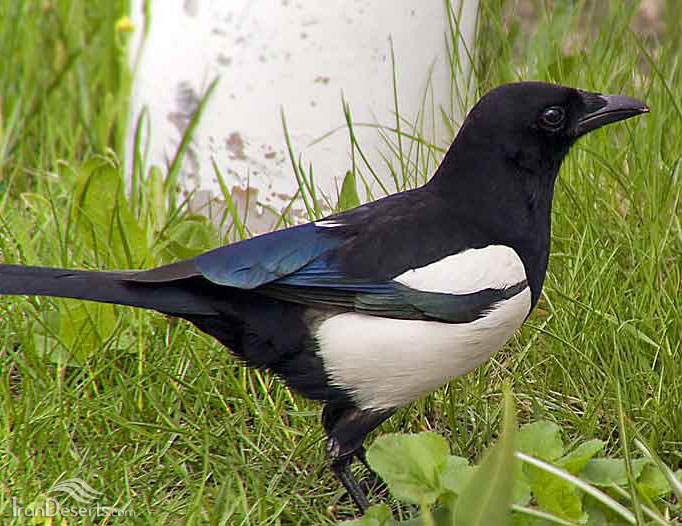 СОРОКА
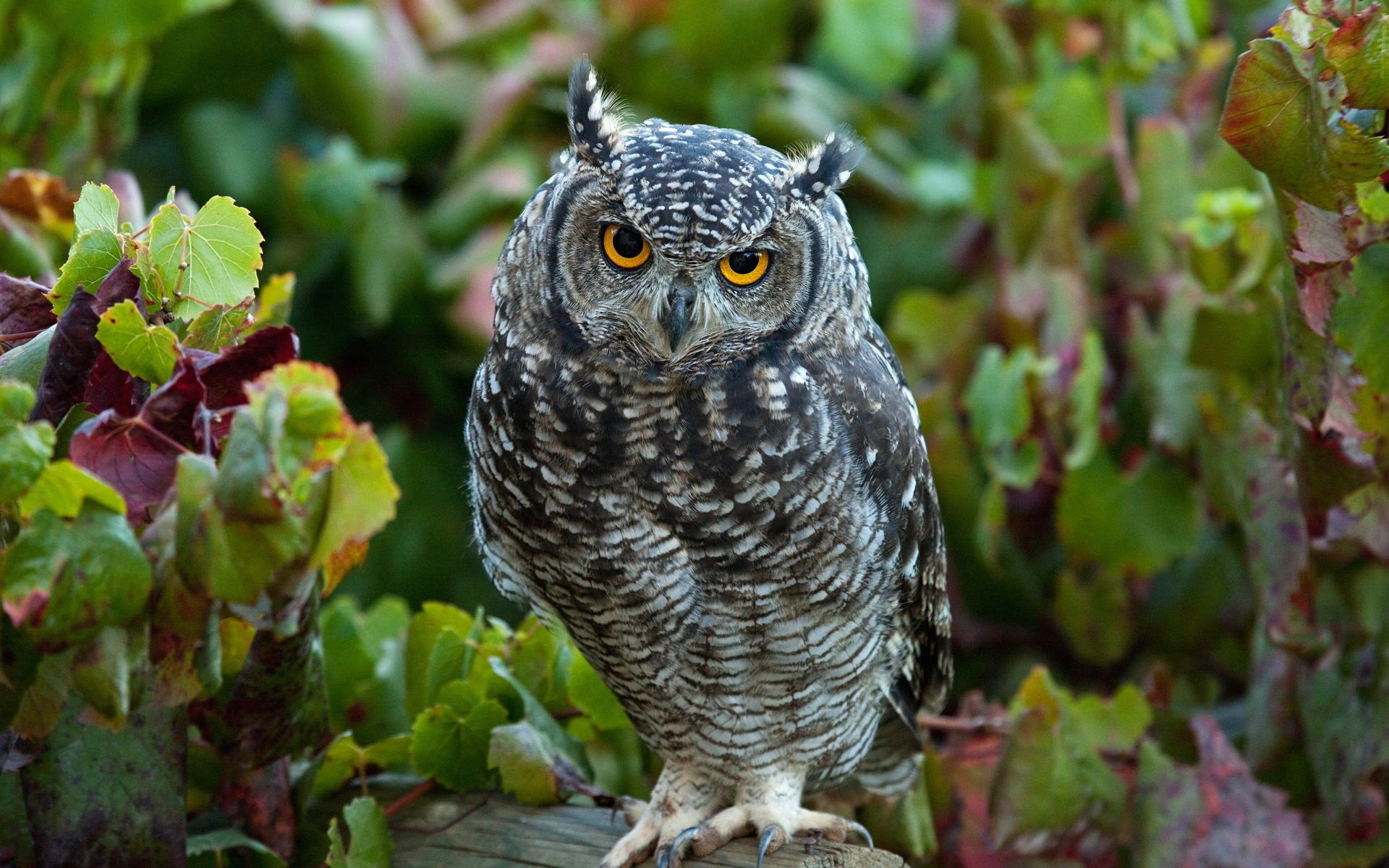 СОВА
1) Кем были сорока и сова?
соседями
2) Где сидит сова?
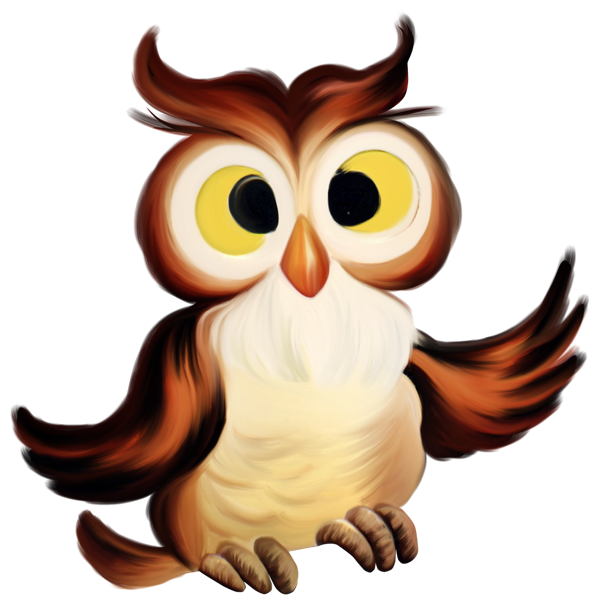 в дупле
3) Где сидит сорока?
на вершине
4)Чего хочет вечером сорока?
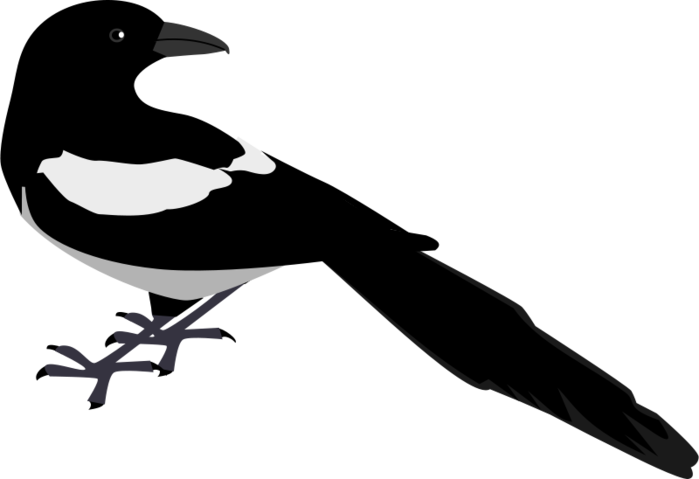 уснуть
5) Что делает сова?
кричать начинает, 
не даёт спать
6) Что делает сорока утром?
принимается трещать
7) Как приходится бедной 
сове?
хоть уши затыкай
8) Какими соседями были
сова и сорока?
СОСТАВЬТЕ ТЕКСТ И ЗАПИШИТЕ
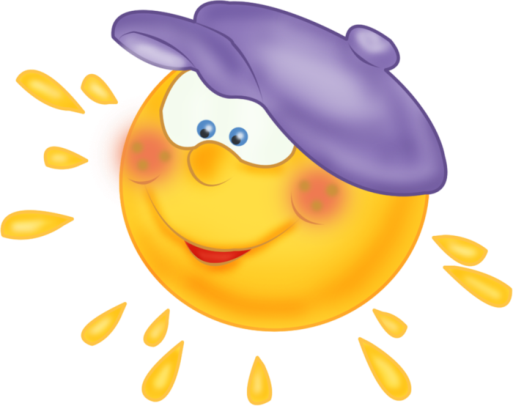 Кем были сорока и сова?
Где сидит сова?
Где сидит сорока?
Чего хочет вечером сорока?
Что делает сова?
Что делает сорока утром?
Как приходится бедной сове?
Какими соседями были 
сова и сорока?
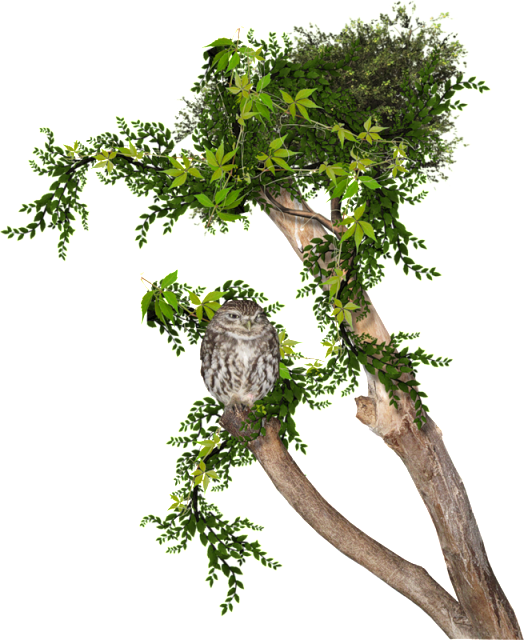 ПРОВЕРКА